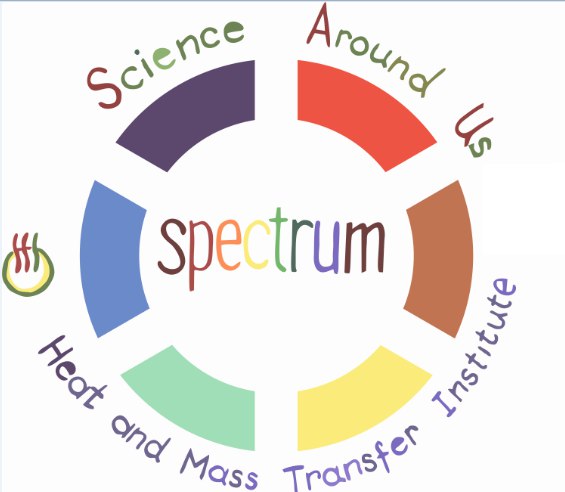 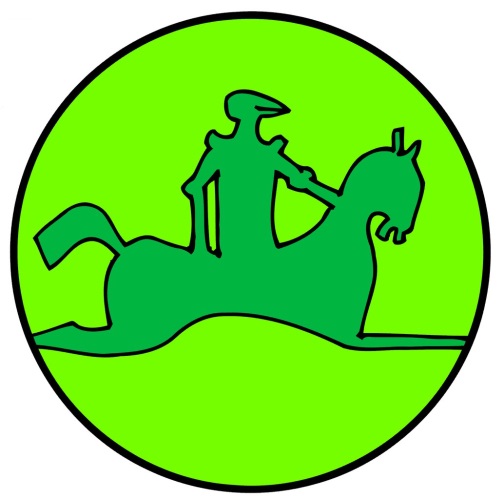 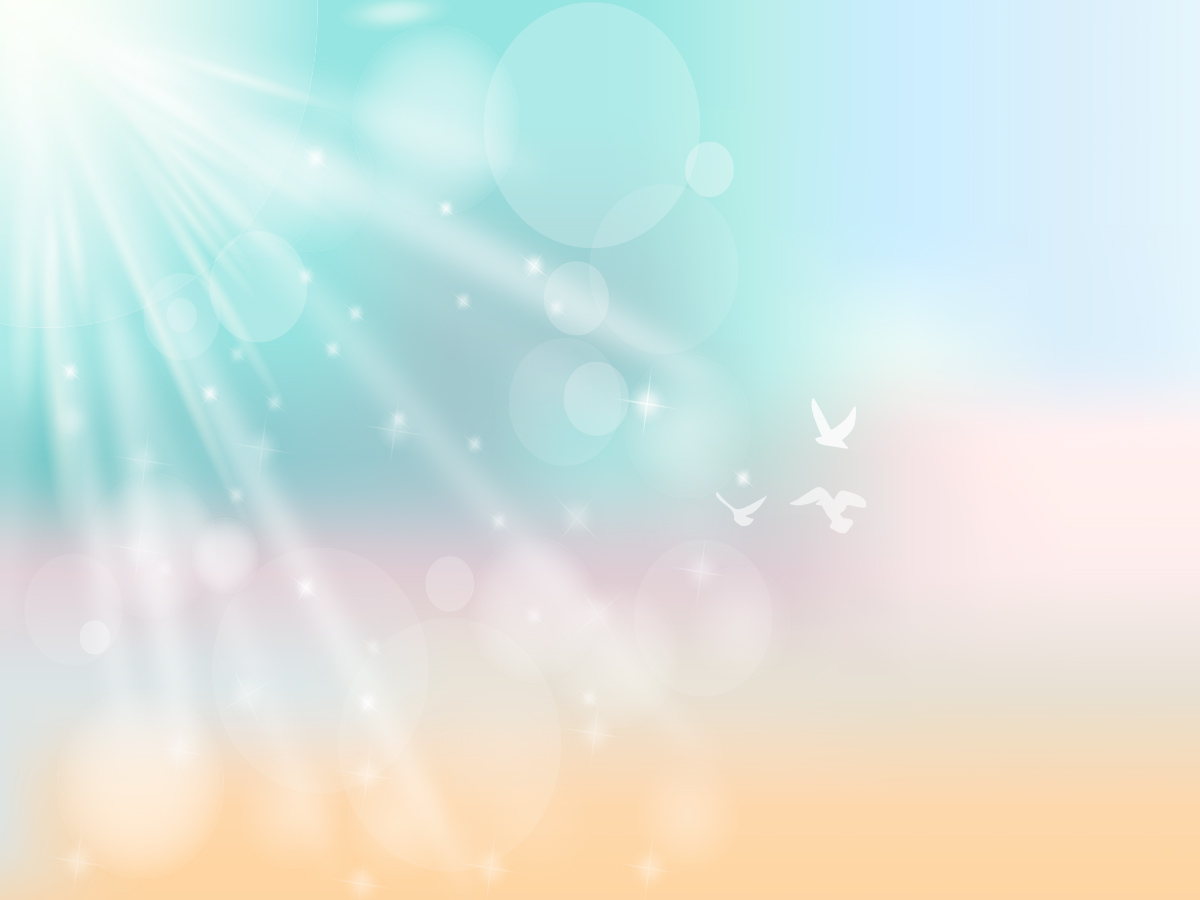 Shining orbs
Spectrum
Reporter
Gleb Penyazkov
1
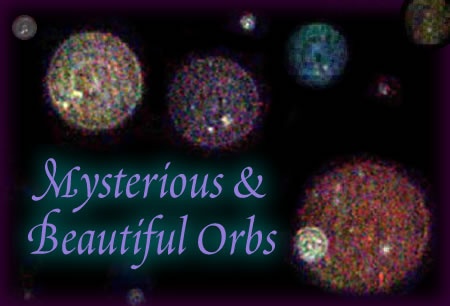 The problem
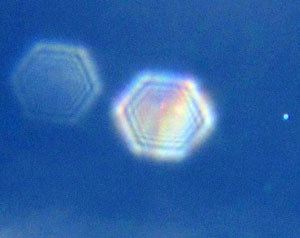 Bright and rather unexpected white disks may appear in a photo taken with a flash in a dark room. Explain why such shining orbs appear in the photos.
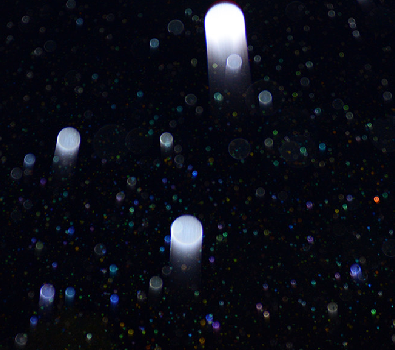 2
This problem is an object of interest of many people. So there are even several books on this theme
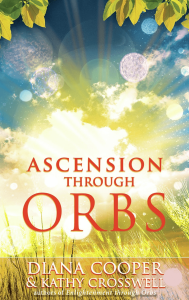 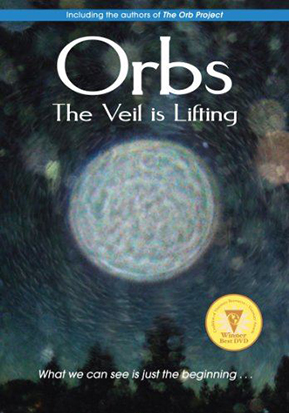 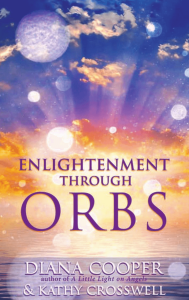 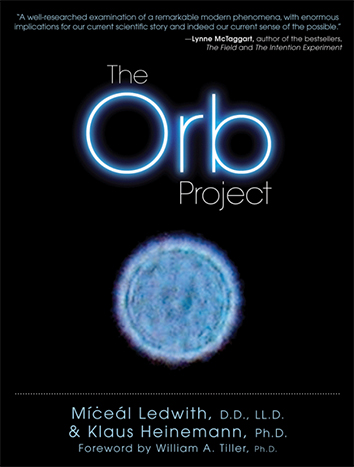 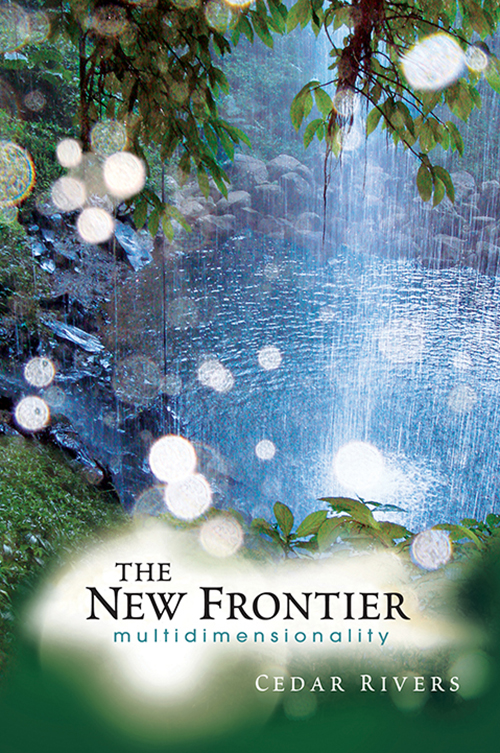 But not everyone understand the scientific explanation of that phenomena
3
Explanation
The orb phenomenon is caused by small particles suspended in the air.
Conditions needed for shining orbs:
Small particles in the air
Flash in the camera ( the short distance between the lens and the built-in flash) or low-light instances or where a bright light source is near the camera
Particles out of focus
4
Flash near and far from the lens
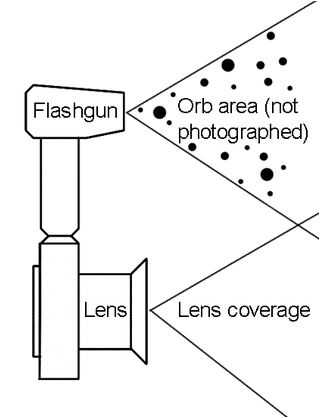 5
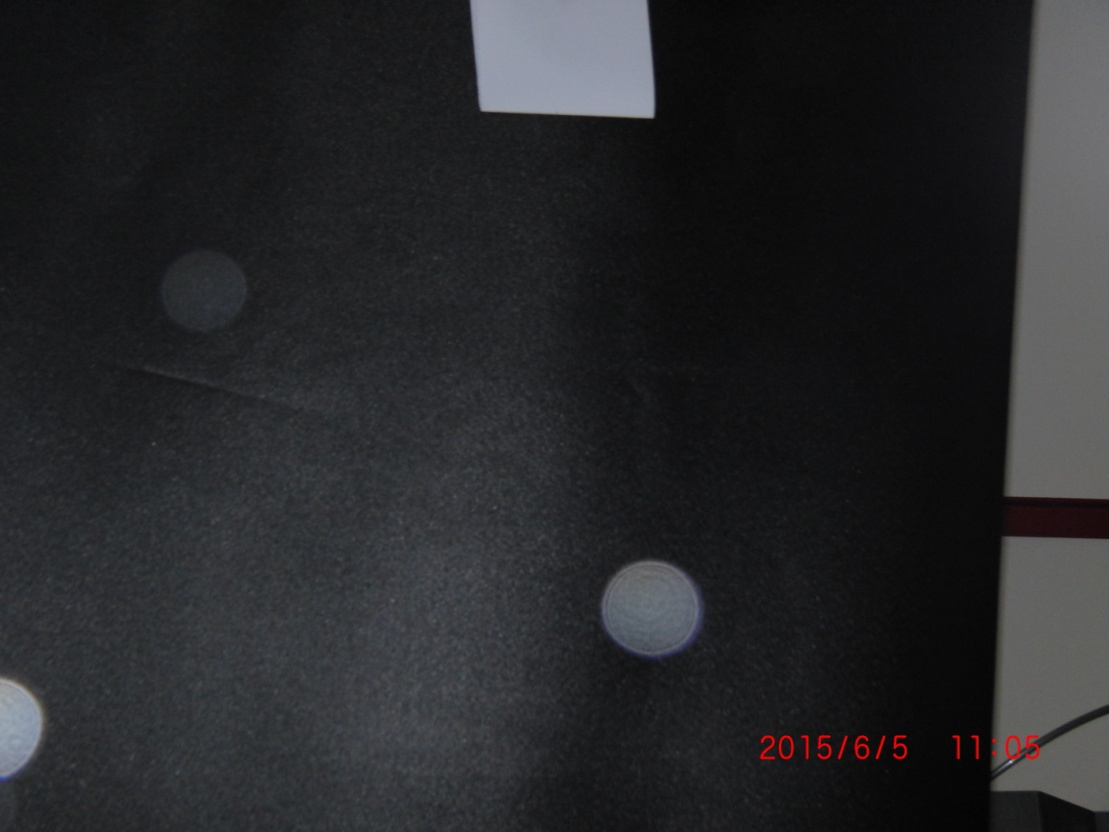 6
Orbs are not always circle in shape
When the diaphragm is  small and the particle in the air is close to the camera only part of the orb appears on the matrix. This part have the shape of the diaphragm.
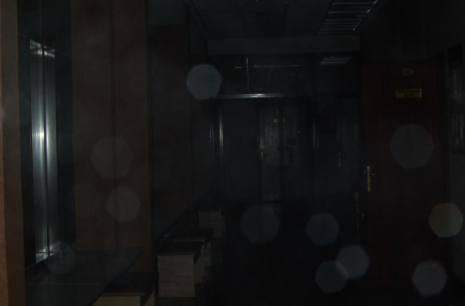 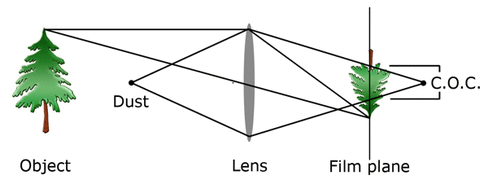 Visual explanation
7
EXPERIMENTAL PART
Experimental setup
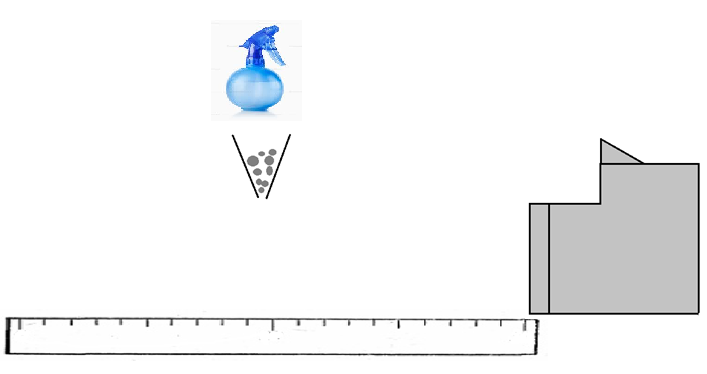 8
The orb artifact can be the result  from:√ solid particles (e.g., dust, pollen),√ liquid particles (water droplets, especially rain), √ other foreign material within the camera lens.
Chalk
Water
Distance to the focused object – 260 cm
Camera – Casio Exilim EX-F1
9
OutdoorsSpring pollen
10
The size depends on three parameters:

Distance between particles and lens - inverse proportionality
Radius of the diaphragm - linear dependence
Distance between lens and focused object - small contribution, neglect this dependence
11
Calculating the size of the orb
r – orb radius
R – diaphragm radius
F – lens focus
l – distance to the focused object
x – distance to the particle
12
Calculating the size of the orb
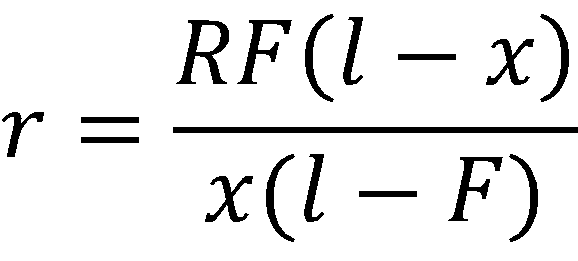 r – orb radius
R – diaphragm radius
F – lens focus
l – distance to the focused object
x – distance to the particle
13
Influence of the radius of the diaphragm
14
The graph of the distance to the particle affection on the radius of orb
F
15
Summing up
The phenomenon of shining orbs was investigated and explained. The reason of this phenomenon - unfocused small particles in the air.
Three conditions for this phenomenon were analyzed.
The main parameters that influence on the size of orbs were experimentally checked. It appeared that the principle factor is the distance between the lens and the particle.
The formula for calculating of the orb was derived. Theoretical aspect of this problem is comparable with the experiment
16
Thank you for your attention!
17
Detailed calculations
18
Detailed calculations
19